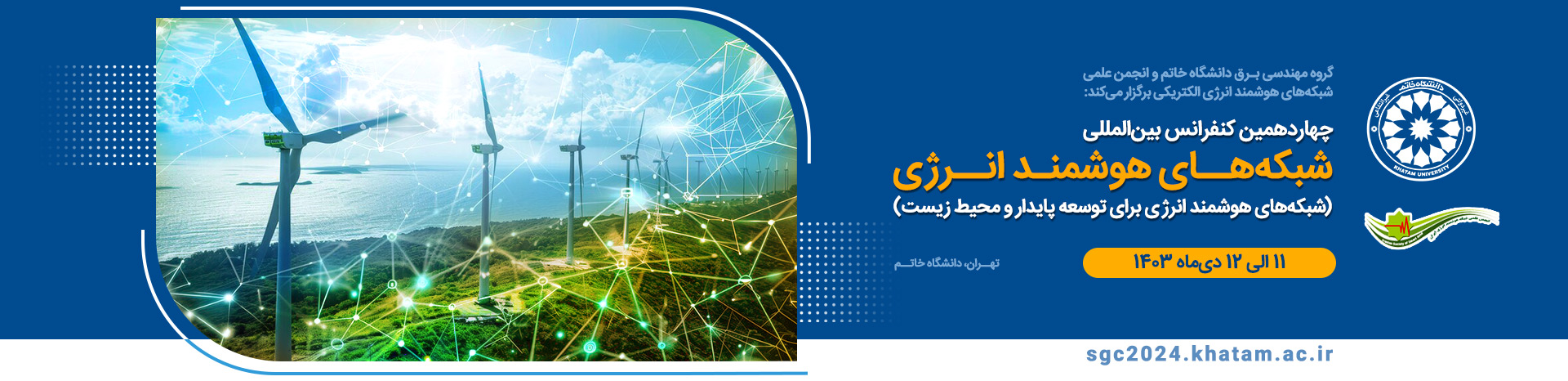 عنوان مقاله
----- يک سطر فاصله ( B Nazanin 44pt.) -----
نام و نام خانوادگي نويسنده اول*، نويسنده دوم، ... در يك يا دو سطر. از ذكر عناويني نظير مهندس و يا دكتر و ... در ابتداي اسامي خودداري شود
 نام و نام خانوادگي نويسندگان به صورت کامل ذکر شود. (همراه با پسوند) (B Nazanin 38.1 pt. پررنگ) 
  
1- نويسنده مسئول: درجه علمي و رشته تخصصي (يا سمت كاري) نويسنده اول (B Nazanin 36.9pt.، وسط چين)
2- درجه علمي و رشته تخصصي (يا سمت كاري) نويسنده دوم (B Nazanin pt. 36.9، وسط چين)
آدرس پست الكترونيك (Times New Roman 30 pt. Italic)
محور:
SGC2024-xxxx کد مقاله:
چکیده
اطلاعات
به‌منظور يكسان‌سازي مجموعه لازم است كه همة مقالات پوستری با طرحي يكسان و كاملاً هماهنگ تهيه و تايپ شوند. (رنگ‌بندی، جانمایی مطالب، تک یا دو ستونه بودن و اندازه ستون‌های چپ و راست و نوع محتوای آن‌ها طبق سلیقه نگارنده مقاله است). اين راهنما به نويسندگان كمك مي‌كند تا مقالة خود را با طرح مورد قبول کفرانس تهيه نمايند. توجه شود كه فرمت ظاهري اين راهنما و نگارش آن منطبق بر دستورالعمل مورد قبول کنفرانس است. 
اندازه پوستر باید 118/9 در84/1 سانتیمتر باشد. ضروری است عنوان همایش و لوگوهای بالای پوستر حفظ شود و تغییر نکند. سایر زیباسازی‌ها در متن به شرط رعایت ساختار پیشنهادی زیر آزاد است.
عکسها و تصاویر از نظر اندازه و وضوح به صورت شفاف و گویا تنظیم شوند. تمامی شکلها و جداول ارائه شده باید داراي عنوان و ارجاع به منابع باشند.
سوال و هدف تحقیق
براي ساخت پوستر، فقط از نرم افزار مايكروسافت پاورپوینت نسخة 2013 به بعد استفاده كنيد. عنوان همة بخش‌ها با قلم B Titr و اندازه pt. 60 پررنگ و عنوان زيربخش‌ها با قلم B Nazanin و اندازه 48 پررنگ و پاراگراف ها با قلم B Nazanin و اندازه 36 تايپ شود. عنوان هر بخش يا زيربخش، با يك خط خالي فاصله از انتهاي متن بخش قبلي تايپ شود. خط اول همة پاراگراف‌ها بايد داراي تورفتگي به اندازة cm 1 باشد. برای کلیه متون از حالت پاراگراف از راست (متن از راست به چپ)- حالت Justify- و براي تدوين بخشهای لاتين نيز بايستي کليه موارد مندرج در اين دستورالعمل رعايت شود و برای نگارش بخش های لاتین بايد از قلم Times New Roman  با اندازه فونت دو شماره کمتر از حالت فارسي استفاده شود.
نتایج و تحلیل
نتایج طراحی، شبیه سازی و یا ساخت (در صورت وجود)
نتیجه گیری
وجود بخش جمع‌بندي و نتيجه‌گيري پس از متن اصلي الزامي است.
مبانی نظری یا روش تحقیق
محتواي پوستر به زبان فارسی و یا انگلیسی نوشته شده و از لحاظ املایی و نگارشی به دقت تصحیح شود.
صفحات پوستر باید به گونه اي طراحی شود که بدون حضور ارائه کننده پوستر نیز قابل فهم باشد. نوشته پوستر باید کوتاه و بجا باشند. نوشته ها باید به اساسی ترین اقلام محدود شوند و افکار مطرح شده باید ابتدا به قالب متناسبی متشکل از متن، جدول و یا تصویر مفهوم سازي شوند و سپس به نحو مناسبی در پوستر اجرا گردند.
منابع اصلی
مراجع در انتها به همان ترتيبي كه در متن پوستر به آنها ارجاع مي‌شود، مي‌آيند.
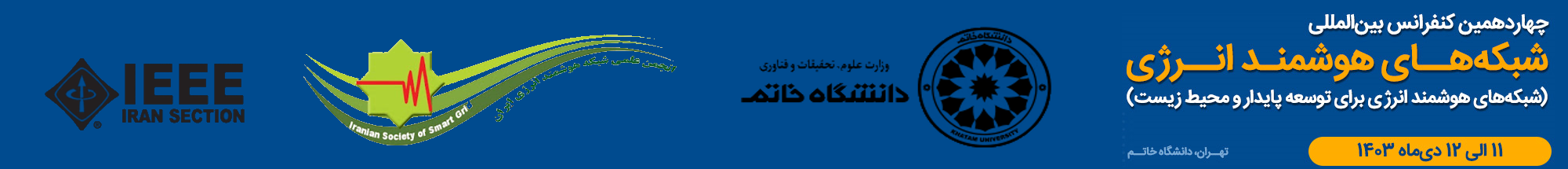